Análisis diario de campo
Trabajo docente y proyectos de mejora escolar
3° “C”
UNIDAD 1 DESAFÍOS EN TORNO A LA INCOMPLETUD DE LA FORMACIÓN INICIAL DE DOCENTES EN EL MARCO DE PROYECTOS DE INNOVACIÓN PEDAGÓGICA: LAS LECCIONES APRENDIDAS: 
Detecta los procesos de aprendizaje de sus alumnos para favorecer su desarrollo cognitivo y socioemocional.
Aplica el plan y programas de estudio para alcanzar los propósitos educativos y contribuir al pleno desenvolvimiento de las capacidades de sus alumnos.
Diseña planeaciones aplicando sus conocimientos curriculares, psicopedagógicos, disciplinares, didácticos y tecnológicos para propiciar espacios de aprendizaje incluyentes que respondan a las necesidades de todos los alumnos en el marco del plan y programas de estudio.
Integra recursos de la investigación educativa para enriquecer su práctica profesional, expresando su interés por el conocimiento, la ciencia y la mejora de la educación.
Emplea la evaluación para intervenir en los diferentes ámbitos y momentos de la tarea educativa para mejorar los aprendizajes de sus alumnos.
Actúa de manera ética ante la diversidad de situaciones que se presentan en la práctica profesional.
Mary Carmen GonzálezXimena GuardiolaXimena JiménezAracely LaraEdgar BuendíaYesica LópezDaniela Rocha
Saltillo, Coahuila. 25 de febrero de 2022.
DIARIO DE CAMPO
El Diario de Campo es uno de los instrumentos que día a día nos permite sistematizar nuestras prácticas investigativas; además, nos permite mejorarlas, enriquecerlas y transformarlas. Según Bonilla y Rodríguez “el diario de campo debe permitirle al investigador un monitoreo permanente del proceso de observación. Puede ser especialmente útil [...] al investigador en él se toma nota de aspectos que considere importantes para organizar, analizar e interpretar la información que está recogiendo”
-Rodríguez, A., & Bonilla, C. (2007). Diario De Campo p.p 129. COTA, CUNDINAMARCA, COLOMBIA.
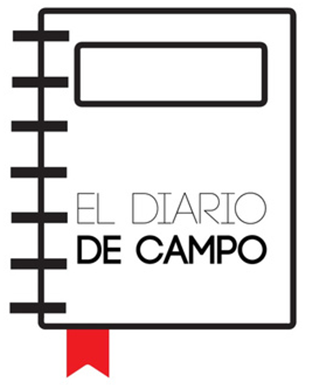 ¿EN QUÉ CONSISTE?
Dicho instrumento consiste en el registro claro, puntual y sistemático de lo que sucede en el aula para poder revisarlo posteriormente. Al ser este un registro sistemático permite realizar un ejercicio de reflexión sobre: 
 Las actitudes, fortalezas y debilidades de los alumnos
 La dinámica en el aula 
 La propuesta didáctica por parte del docente y propio desempeño 
 Las interacciones con otros docentes y con las familias de los alumnos.
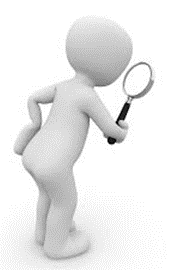 ¿QUÉ SE PLANEÓ?
Se planearon actividades de acuerdo a los intereses de los alumnos que cada practicante tenía, tomando en cuenta la situación de aprendizaje que se llevaría a cabo. Para ello se tuvo en consideración los aprendizajes esperados según el programa de aprendizajes clave, donde con cada actividad se trataría de enseñar lo que se indicaba en estos de la mejor manera a los alumnos.
Cada una de estas actividades realizadas, al final del día y de la jornada eran autoevaluadas para saber si en verdad nos sirvieron, si nos faltó considerar algo, si los materiales fueron los adecuados, etc. para mejorar ciertos aspectos de la planeación y la práctica.
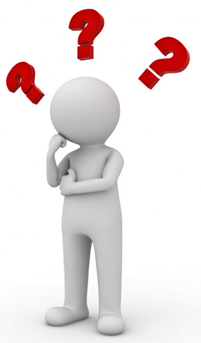 ¿QUÉ SE HIZO?
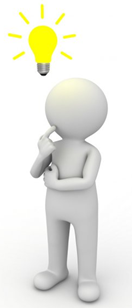 Luego de realizar la práctica, se analizó y reflexionó acerca de lo sucedido en el aula, describiendo cada una de las actividades y procesos con el fín de poder identificar debilidades, fortalezas y áreas de oportunidad de los alumnos y del educador. 
El objetivo de realizar este análisis es poder mejorar, es decir, transformar lo que no dio resultados ya que las notas del diario campo ayudan a llevar un registro de observaciones realizadas.
¿QUÉ RESULTÓ?
Un concentrado de reflexiones realizadas en cada actividad, en las que se destacan las áreas de oportunidad, fortalezas, manifestaciones de los alumnos y sobre todo la autoevaluación respecto a la intervención docente.
Mejoramiento en la práctica educativa, la cual se observó entre una jornada y otra y entre una semana y otra de cada jornada de práctica, así como en el aprendizaje de los alumnos.
¿CÓMO MEJORARLO?
Por medio de estrategias que permitan trabajar las áreas de oportunidad y reforzar las fortalezas desarrolladas durante cada jornada. 
Dichas estrategias pueden ser: 
Un análisis de profundo de las situaciones que suceden cada día de clases 
Escribir sobre cómo se presentaron las actividades para que los estudiantes comprendieran y si obtuvo los resultados esperados 
Mencionar  las modificaciones que hizo para su planeación a partir de alguna situación observada o una experiencia al dar la clase
Analizar las dificultades que tuvo al dar algún tema debido a falta de preparación
 Hablar acerca de cómo utiliza los materiales y recursos didácticos